Комиссия по детским и школьным предпринимательским проектам«ДЕТИ ОПОРЫ РОССИИ»
Кнарик Карапетовна Арабян
Руководитель платформы «Бизнес Созидание», доктор экономических наук, профессор Президентской Академии, аудитор, член Правления «ОПОРЫ РОССИИ»
Российская Федерация
Стратегия  развития предпринимательства до 2030 года

 











Вклад МСП в ВВП, %
Международная практика

                         Вклад МСП в ВВП, %
Актуальность и значимость проблемы
Китай
60
ЕС
57
45
Индия
40
Согласно исследованию глобального мониторинга предпринимательства, одним из ключевых факторов,  влияющим на условия развития предпринимательства в стране, является наличие предпринимательского образования в начальной и средней школе. 

Международные исследования показывают, что предпринимательское образование в школе влияет на количество компаний, созданных людьми до 30 лет.
21,9
2022
2030
[Speaker Notes: Согласно исследованию глобального мониторинга предпринимательства  (Global Entrepreneurship Monitor, GEM), одним из ключевых факторов,  влияющим на условия развития предпринимательства в стране, является наличие предпринимательского образования в начальной и средней школе. 

Международные исследования показывают, что предпринимательское образование в школе влияет на количество компаний, созданных людьми до 30 лет.]
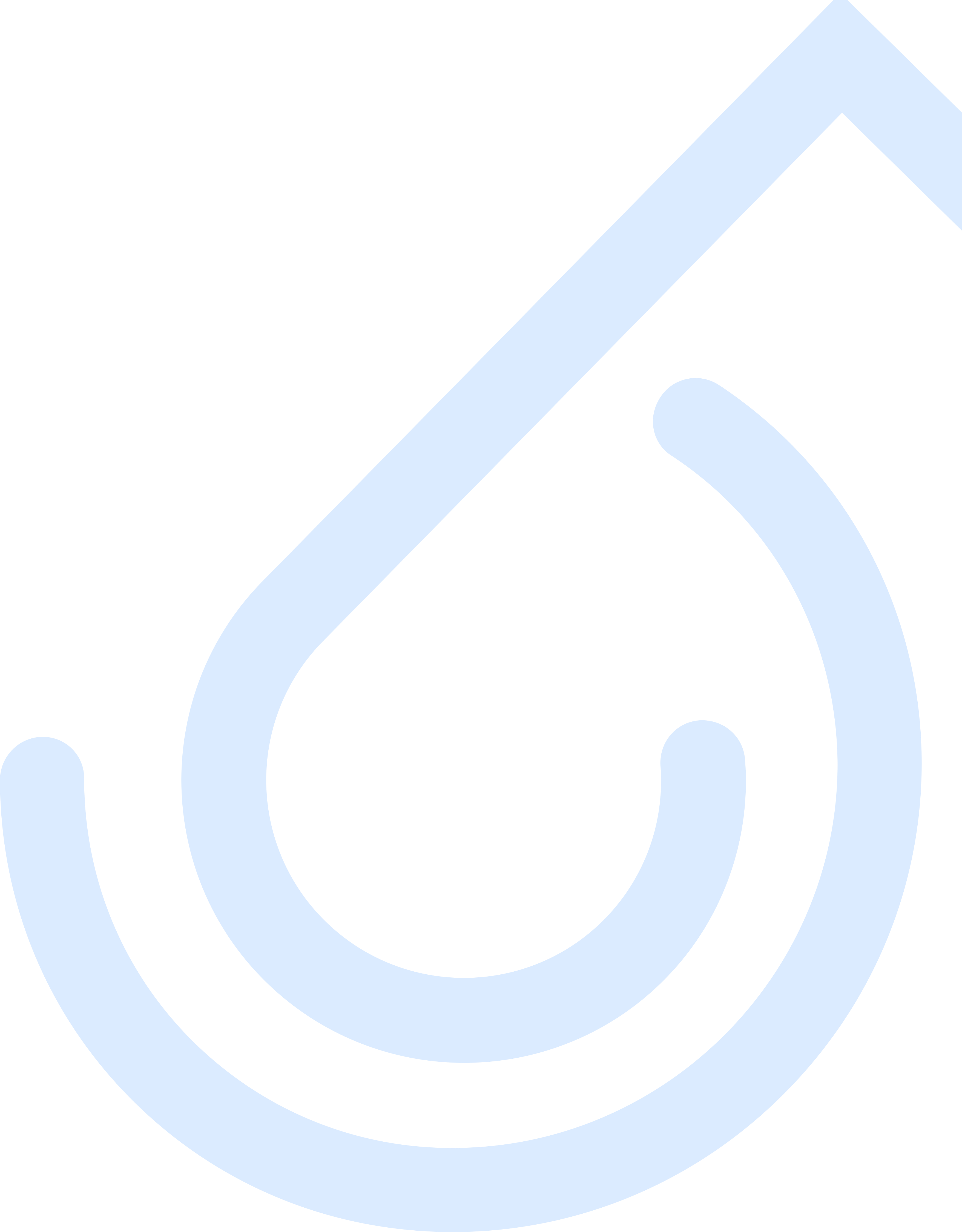 Актуальность
Федеральный  Закон  от 30 декабря 2020 года № 489 –ФЗ «О молодежной политике в Российской Федерации». 
Национальный проект «Молодежь и дети».
«Целевая аудитория начинается уже с трех лет и до 35 — это десятки миллионов наших соотечественников, которые должны найти для себя что-то полезное: больше возможностей для профессиональной самореализации, необходимое патриотическое воспитание, новая инфраструктура в регионах — и в городах, и в небольших поселках и многое другое», – отметил Дмитрий Артюхов.Стратегия развития предпринимательства до 2030 года
«.. главная  цель – увеличение доли МСП в ВВП вдвое — с 20% до 40%, до уровня развитых стран» Для достижения этой цели необходимо обеспечить ежегодный прирост доли минимум на 1%. 
Национальный проект «Малое и среднее предпринимательство и развитие индивидуальной предпринимательской инициативы» и др.
Экосистема Бизнес Созидание
Программы реализуются и внедрены:
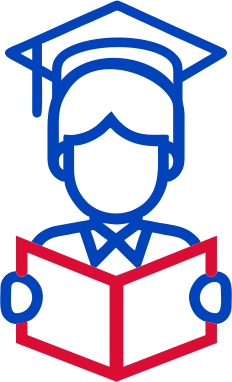 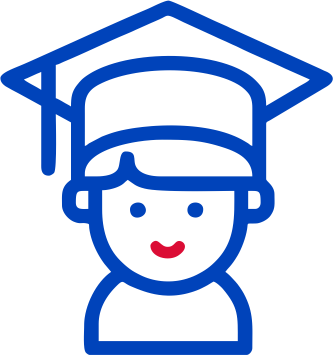 Государственные школы России
Частные школы, колледжи  РФ и собственные площадки
Пилотная программа реализована в Камчатском крае
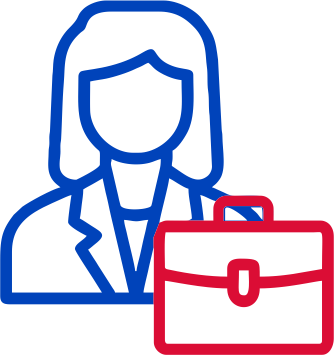 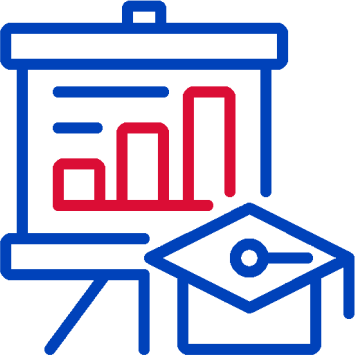 Программы корпоративного обучения для детей сотрудников
Благотворительные проекты
УчимЗнаем
Сельские школы
Детские дома
Дети Донбаса
Церковные школы и гимназии
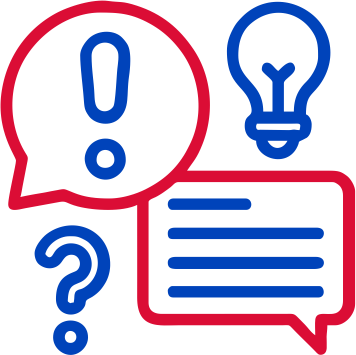 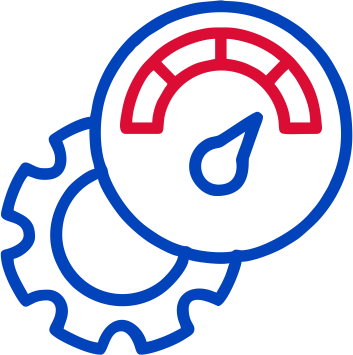 Партнеры программ: ВкусВилл, Экспобанк и др.
Частные школы СНГ
Интенсивы и выездные программы
Узбекистан, Казахстан, Армения
Реализованные партнерские проекты
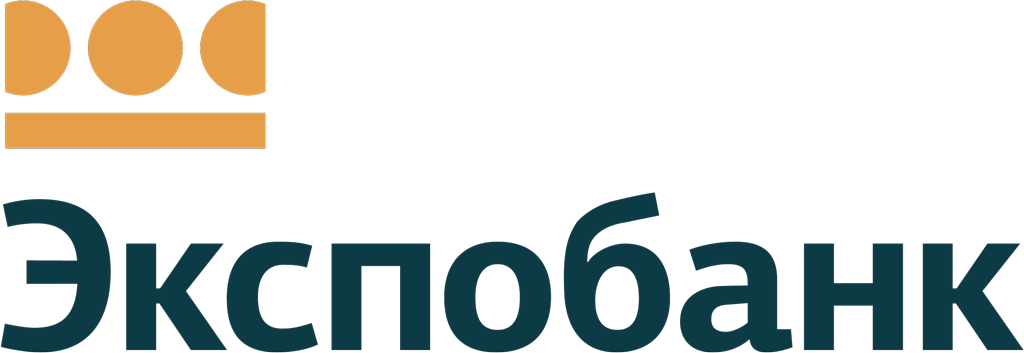 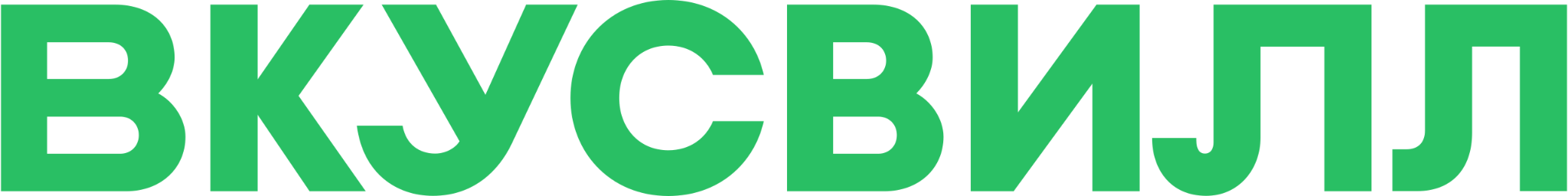 Проект «Детям про деньги». 
Обучили 500 детей. Команды разрабатывали детские банковские карты, концепцию семейного банкинга. География: Москва, Новосибирск, Курск.
Проект «Школа предпринимательства». 
Обучили более 250 детей от 8 до 17 лет. Школьники из разных городов в командах работали над своими предпринимательскими проектами. Регионы: Москва, МО, г. Батайск, Ростовская область. Отдельные проекты реализованы компанией ВКУСВИЛЛ.
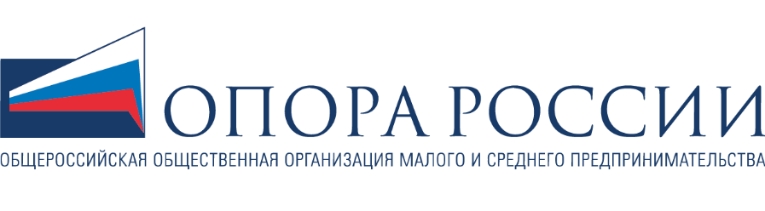 Защита проектов при поддержке ОПОРЫ РОССИИ.
Обучение по предпринимательству прошли более 80 детей в городах Электросталь и Нижний Новгород. Защита проектов проходила при поддержке «ОПОРЫ РОСИИИ» и предпринимателей членов «ОПОРЫ РОССИИ».
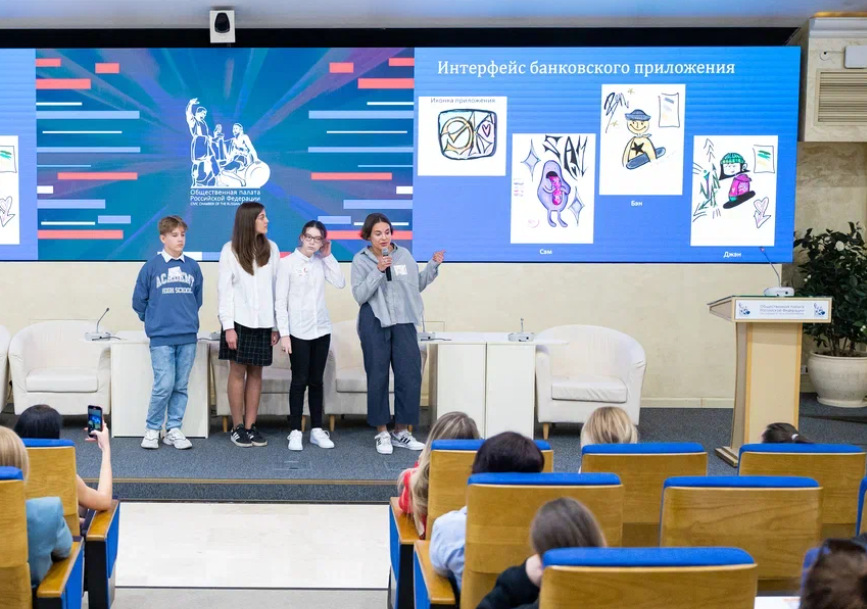 Примеры реализованных кейсов от бизнеса
Музей предпринимателей, меценатов и благотворителей
Ученики 7-8 классов предложили свое виденье по изменениям в корпоративной культуре, экспозиции и мероприятии музея.
БиоПродукт
Ученики 7 классов разрабатывают новые форматы для упаковки, а также рекламную кампанию для продвижения и  популяризации натуральной фермерской продукции среди молодежи.
Orby
Ученики 3-4 классов создали свой бренд детских товаров для сети магазинов Orby.
Ученики создавали одежду, аксессуары и канцелярию для детей, а также предложили варианты для продвижения.
Архыз Вита
Ученики 7 класса создавали новый вкус функциональной воды, а также изменили дизайн упаковки и разработали рекламную кампанию.
Внедрение школьных бизнес- идей в экосистему ВКУСВИЛЛ
Миссия  – формирование нового поколения ценностно- ориентированных предпринимателей.Цель – развитие предпринимательского мышления у школьников и содействие в реализации школьных предпринимательских проектов.Задачи:
Проведение региональных проектов по внедрению интенсивов по предпринимательству в школы субъектов РФ.
Взаимодействие с бизнес-сообществом с целью разработки кейсовых задач для школьников и последующего внедрения в экосистему компаний.
Анализ острых вопросов региона для формирования повестки по генерации идей, направленных на решение проблем конкретного региона.
Разработка законодательных инициатив по разработке законопроекта «Школьные компании», на реализацию школьных проектов и стажировку школьников и др.
Формирование экосистемы для реализации школьных предпринимательских проектов с бизнесом и государством. 
Организация и проведение мероприятий по защите школьных предпринимательских проектов. 
Привлечение студентов и молодых предпринимателей в качестве наставников для реализации школьных предпринимательских проектов. 
Создание клуба «Наследие» при комиссии – передача опыта предпринимателей 
Координация взаимодействия между Комитетами и Комиссиями «ОПОРЫ РОССИИ»
Чем работа комиссии будет полезна регионам России
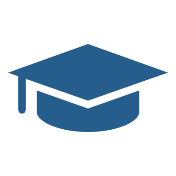 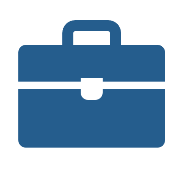 Влияние на развитие предпринимательства
Влияние на образование
Развитие системы профнавигации: Школа-ВУЗ- работодатель 
Повышение мотивации учеников через проектные подходы и практико-ориентированный контент. 
Создание метапредметных связей и индивидуальных траекторий развития ребенка через предпринимательские проекты.  
Развитие навыков 21 века: финансовая грамотность, критическое мышление, креативность, навыки работы в команде и публичных выступлений. 
Вовлечение преподавательского сообщества в форматы обучения вне школы. Развитие современных компетенций и прикладных знаний.  Взаимодействие с бизнес- сообществом.
Рост людей вовлеченных в предпринимательскую деятельность. 
Школьники и студенты будут оставаться в регионе и открывать компании, а также увидят свой трек развития в регионе.
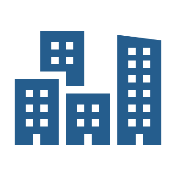 Влияние на социальную сферу, инфраструктуру и качество жизни
Молодые люди будут развивать сельские районы и школы, сами идентифицировать проблематику и внедрять решения через проектную деятельность.
[Speaker Notes: Исследования показывают, что предпринимательское образование влияет на количество компаний, открываемых людьми до 30 лет.

Родители детей в рамках пилота уже начали вовлекаться в проекты детей.]
Направления развития комиссии
Проекты по внедрению предпринимательства в школы.
Реализация школьных предпринимательских проектов 
Запуск курсов по предпринимательству в Московском офисе «ОПОРЫ РОССИИ» (обучение, подготовка проектов, конференция, встречи с предпринимателями, наставниками и менторами).
Формирование сообщества детей - предпринимателей.
Разработка законодательных инициатив.
Развитие финансовой грамотности у дошкольников (старшая  подготовительная группа).
Дорожная карта реализации регионального проекта
Предварительные договоренности
Региональные отделения «ОПОРЫ РОССИИ» (Башкирия, Адыгея, Мордовия, Ульяновск) 
Масштабирование проекта с Экспобанком, ВТБ (Москва и Нижний Новгород) 
Предварительные переговоры с региональными отделениями  партии «Новые Люди» 
Предварительные переговоры с  Издательством «Просвещение»
В чем ценность
для участников
для бизнеса
Развитие навыков через практику
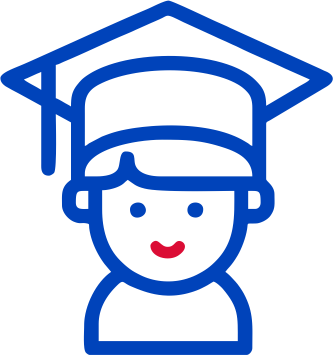 Социальное влияние
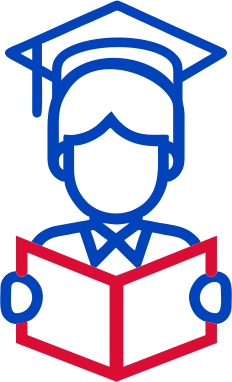 Участники получают навыки работы с проектами, учатся работать в команде, развивают креативность и публичные выступления.
Через внедрение детских  образовательных  программ бизнес влияет  на развитие  предпринимательства,  качество жизни,  социальную сферу,  инфраструктуру, образование в городах  присутствия.
Ценности и корпоративная культура
Профориентация
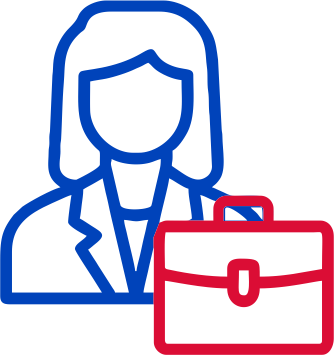 Участники знакомятся с ключевыми отраслями страны, погружаются в специфику деятельности, понимают ценности компании.
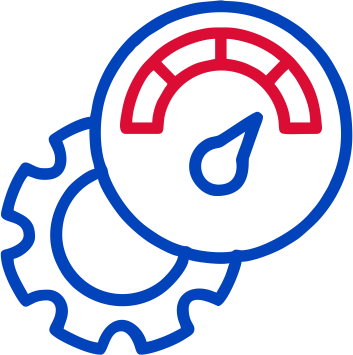 Внедрение подобных программ  запускает формирование  внутреннего сообщества  родителей – сотрудников  компании. В контексте общих  ценностей они сближаются друг  с другом, начинают дружить  семьями.
Портфолио
Участники получают сертификат о прохождении интенсива, кейс в портфолио. Возможность стажировок и трудоустройства.
Кадровый резерв и копилка идей
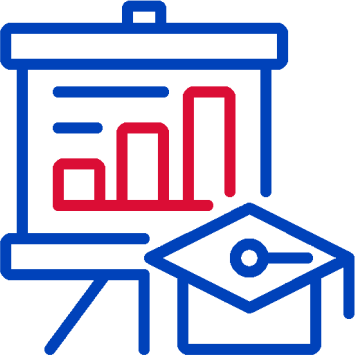 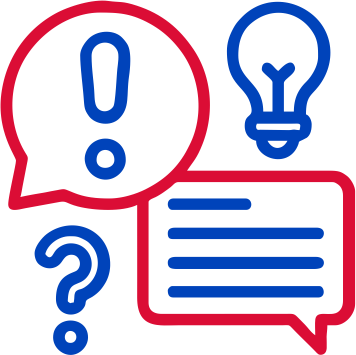 Компании партнеры получают разработанные идеи. Могут наглядно оценить потенциал молодого поколения и отбирать на стажировки и вакансии.
ЭКОСИСТЕМА
Кадровый резерв
3
Финалисты интенсивов имеют доступ в систему кадровый резерв, где получают возможность проходить стажировки от компаний и получать карьерные предложения.
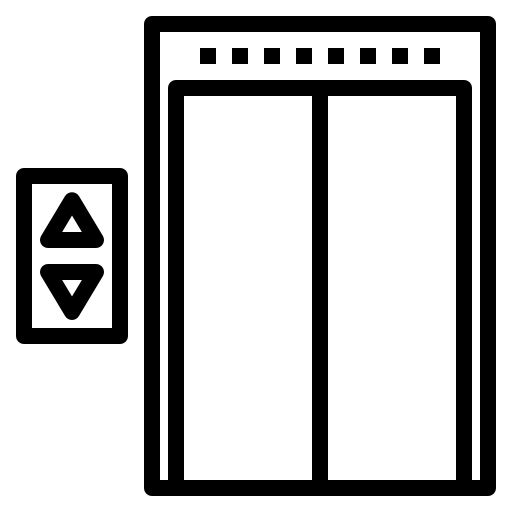 2
Сообщество наставников
Студенты участники интенсивов могут стать в дальнейшем наставниками для проектов школьников, помогать учащимся с реализацией.
1
Участники интенсивов получают доступ в сообщество, где проводятся короткие мастер-классы от компаний, есть возможность принять участие в других проекта и инициативах.
Сообщество школьников
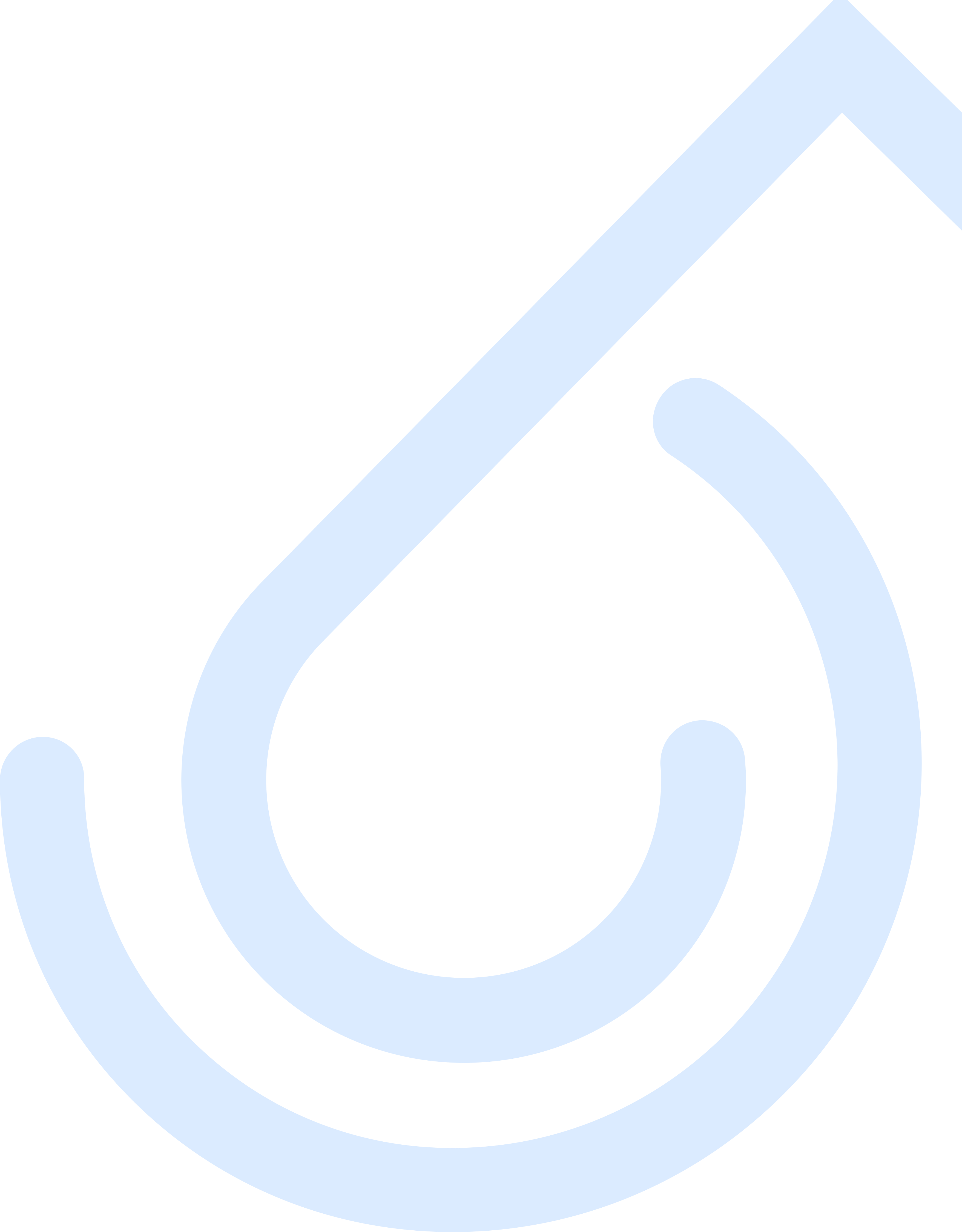 [Speaker Notes: Сообщество школьников, кадровый резерв, наставники-студенты]
Кнарик Карапетовна Арабян
Основатель и руководитель платформы «БИЗНЕС СОЗИДАНИЕ»
О себе:
Доктор экономических наук, профессор Президентской Академии (РАНХиГС), член Правления «ОПОРЫ РОССИИ», член Комиссии «ОПОРА РОССИИ» по аудиту, бухучету и налогово-финансовому консультированию
Аудитор 
Экспертиза и общественная деятельность: 
Член Совета Центрального территориального отделения Саморегулируемой организации аудиторов «Ассоциация «Содружество», член редколлегии журнала «Аудитор», член попечительского совета ГКУ Центра содействия семейному воспитанию  «Юнона». Автор 8 монографий, 6 учебников, более 130 публикаций в области учета, аудита, финансов. 
Награды:
Лауреат всероссийского конкурса «Лучший аудитор России». 
Награждена почетной грамотой «За личный вклад и большие заслуги в развитии аудиторской профессии, за высокую оценку совместного труда в НП «ИПАР». 
Благодарственное письмо от аудиторов Крыма, 2014 год
Почетные грамоты: Лучший преподаватель по версии студентов по итогам 2020, 2021, 2022,2023 гг. и др. 
Контакты:
E-mail: akn@bk.ru    8(903)144-14-92         https://businesssozidanie.ru/